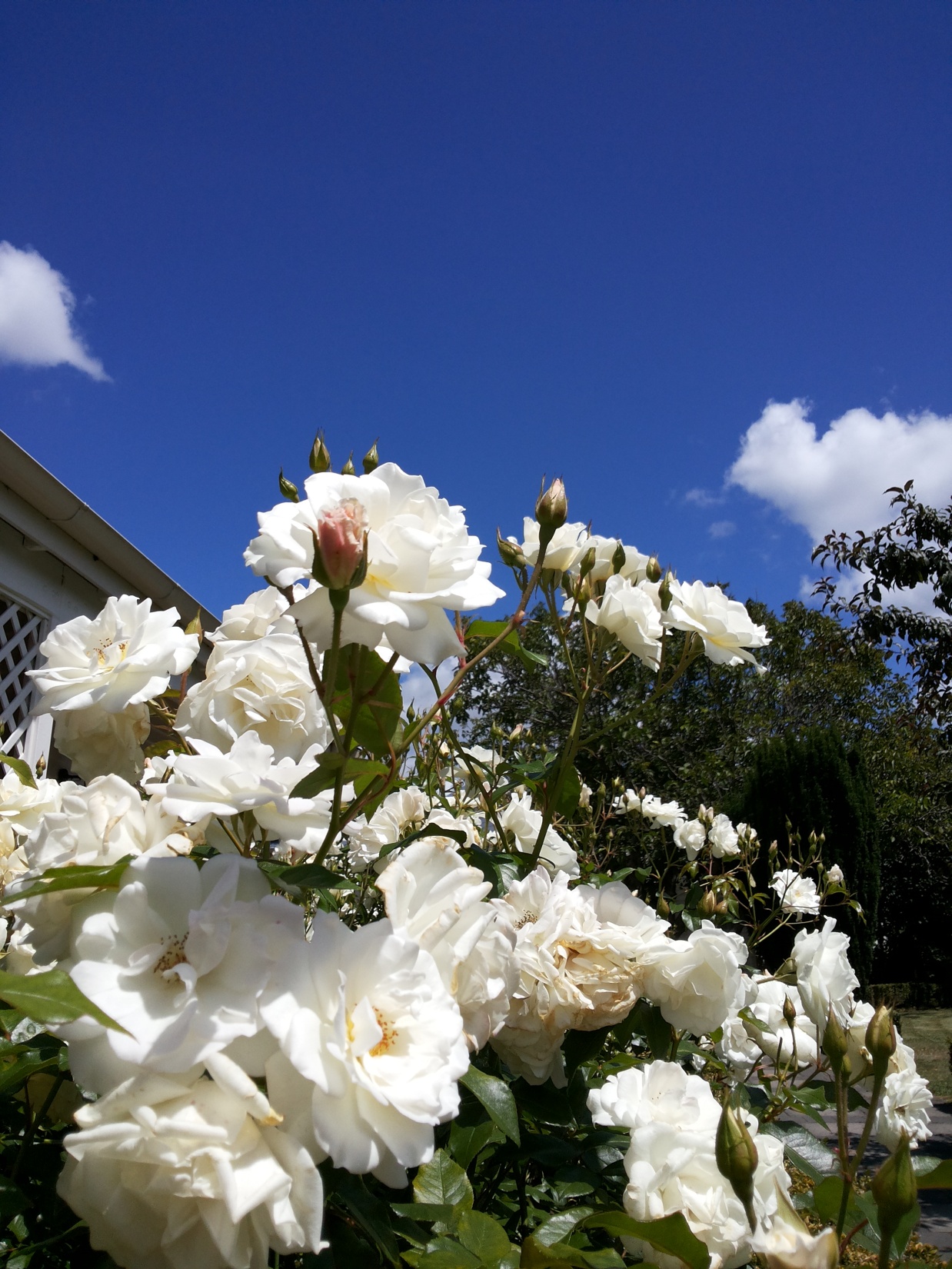 Commendation To                                       Serikat Perusahaan Pers (SPS) Pusat
HOSTING:
ASSOEM
APRS
ACIE
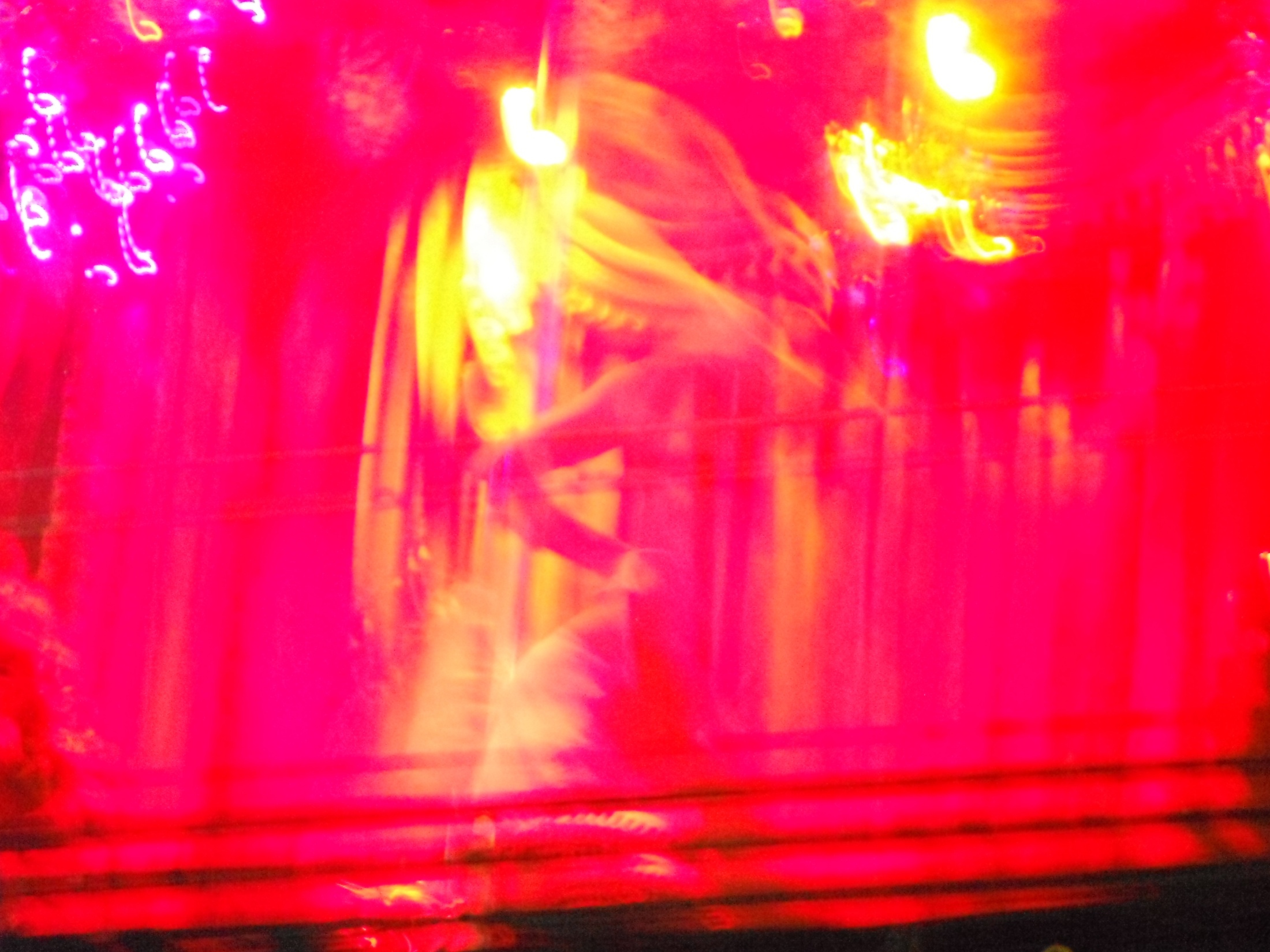 600 Million Citizens in AEC
Strengths
Weaknesses
Opportunities
Threats
S.W.O.T.
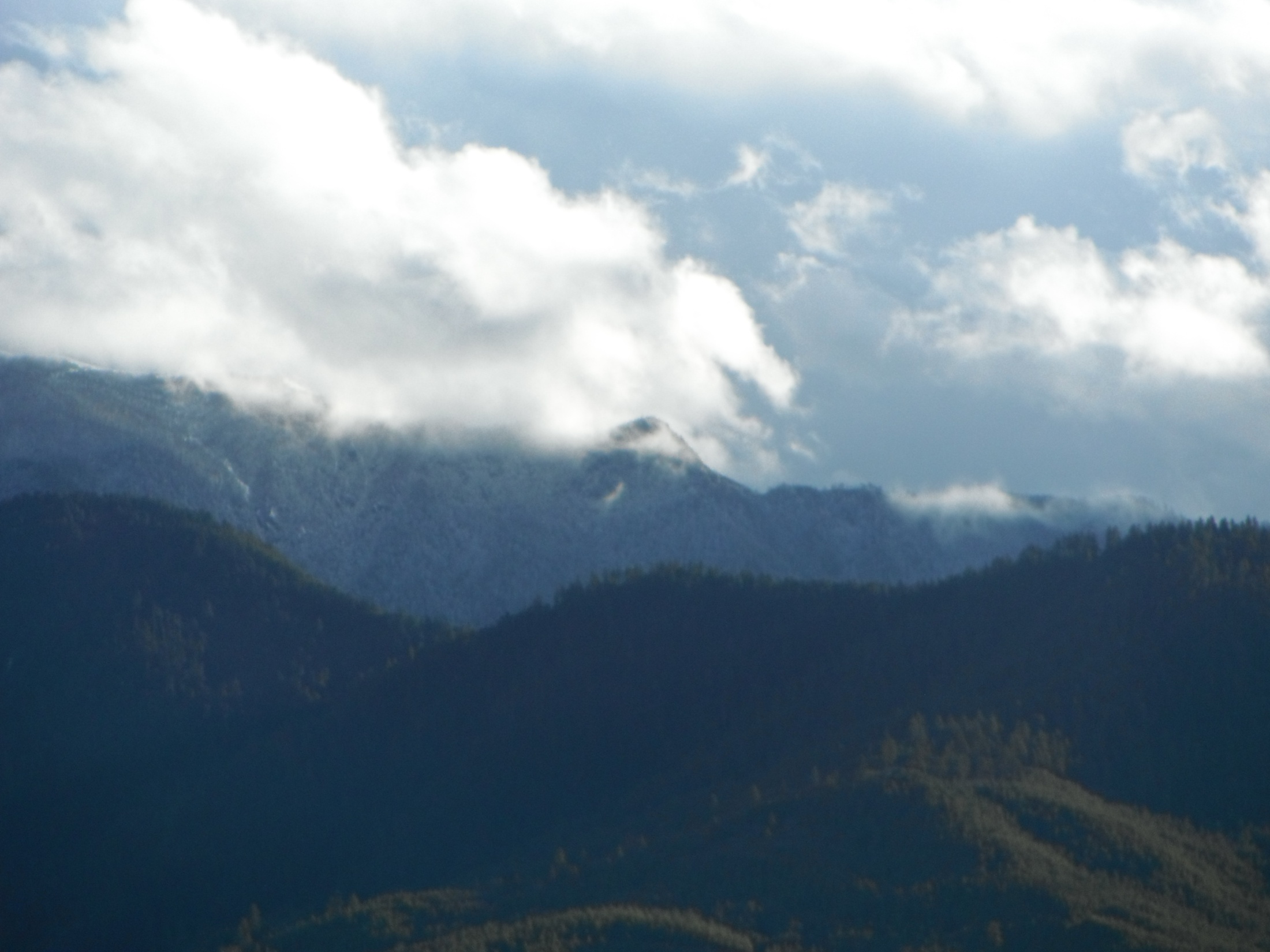 SINGLE MOST CHALLENGE
Communicating Across Cultures 
Ten Countries
Ten Governments
600 Million People
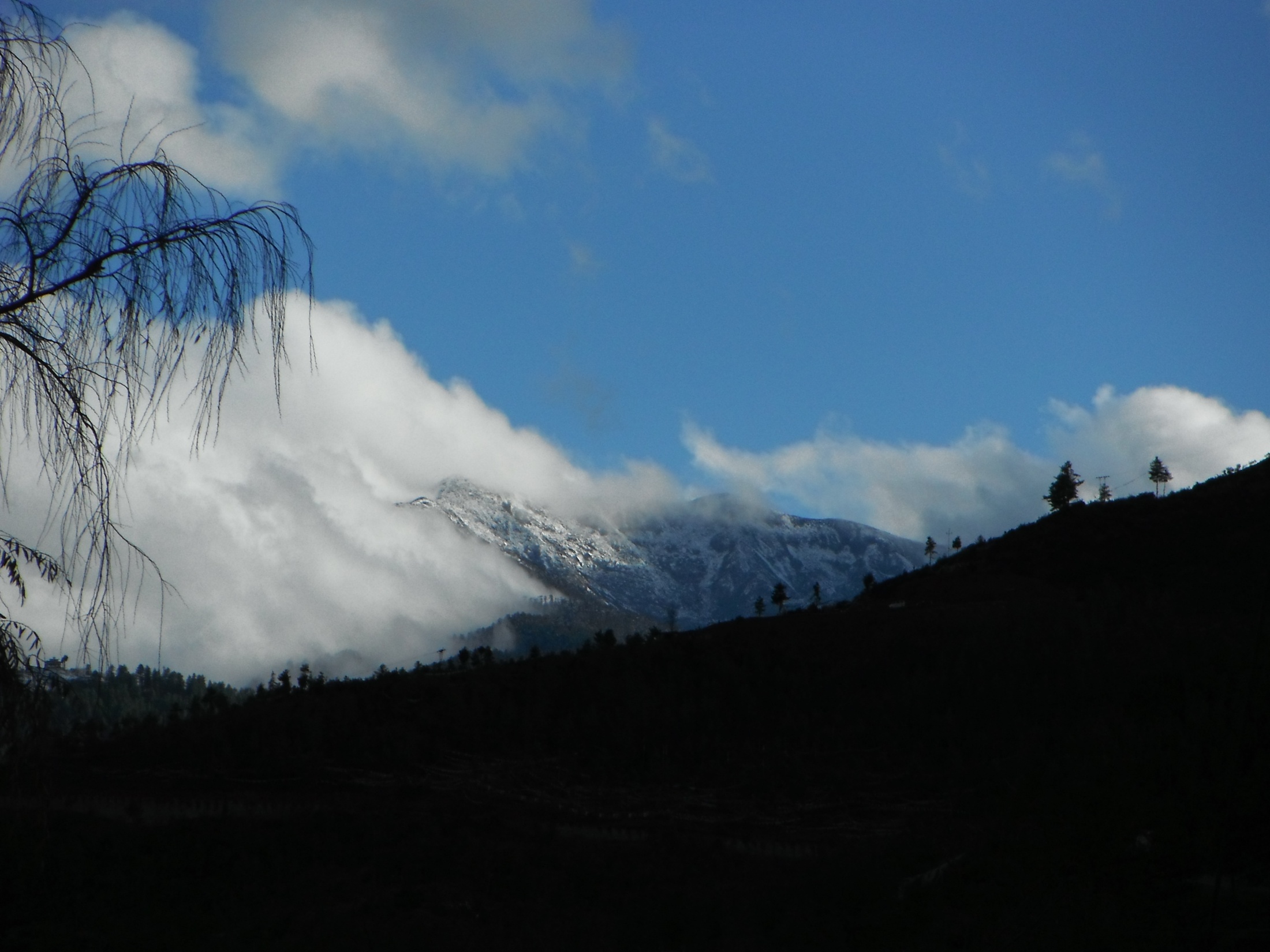 THE PR CHALLENGE FOR US
Cross Cultural Communication
Cross Cultural Management
Cross Cultural Understanding
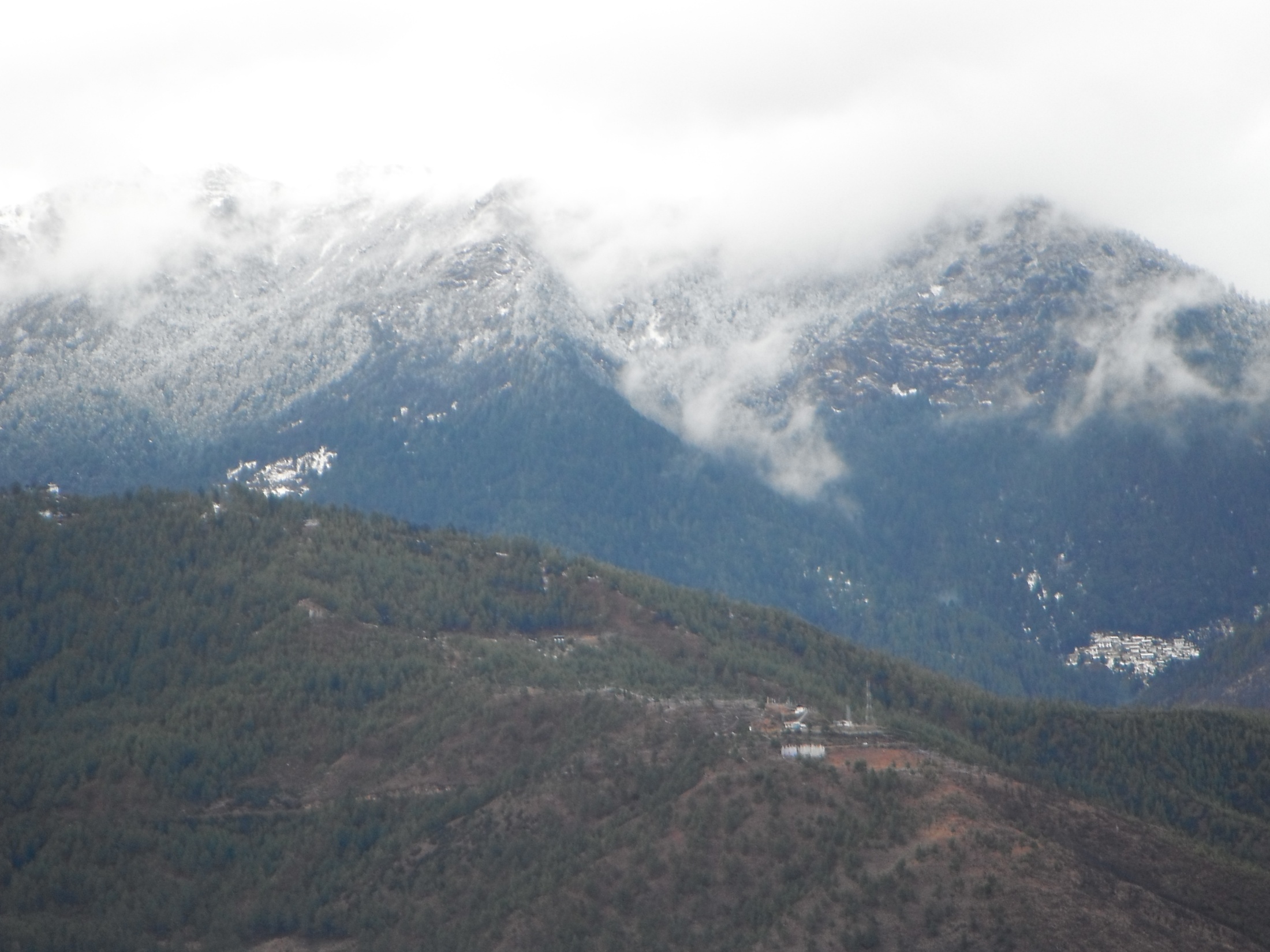 CROSS CULTURAL COMMUNICATION
When to Talk
What to Say
Pacing & Pausing
The art of Listening
Intonation
What is Conventional and What is not in a Language
Degree of Directness
Cohesion & Coherence
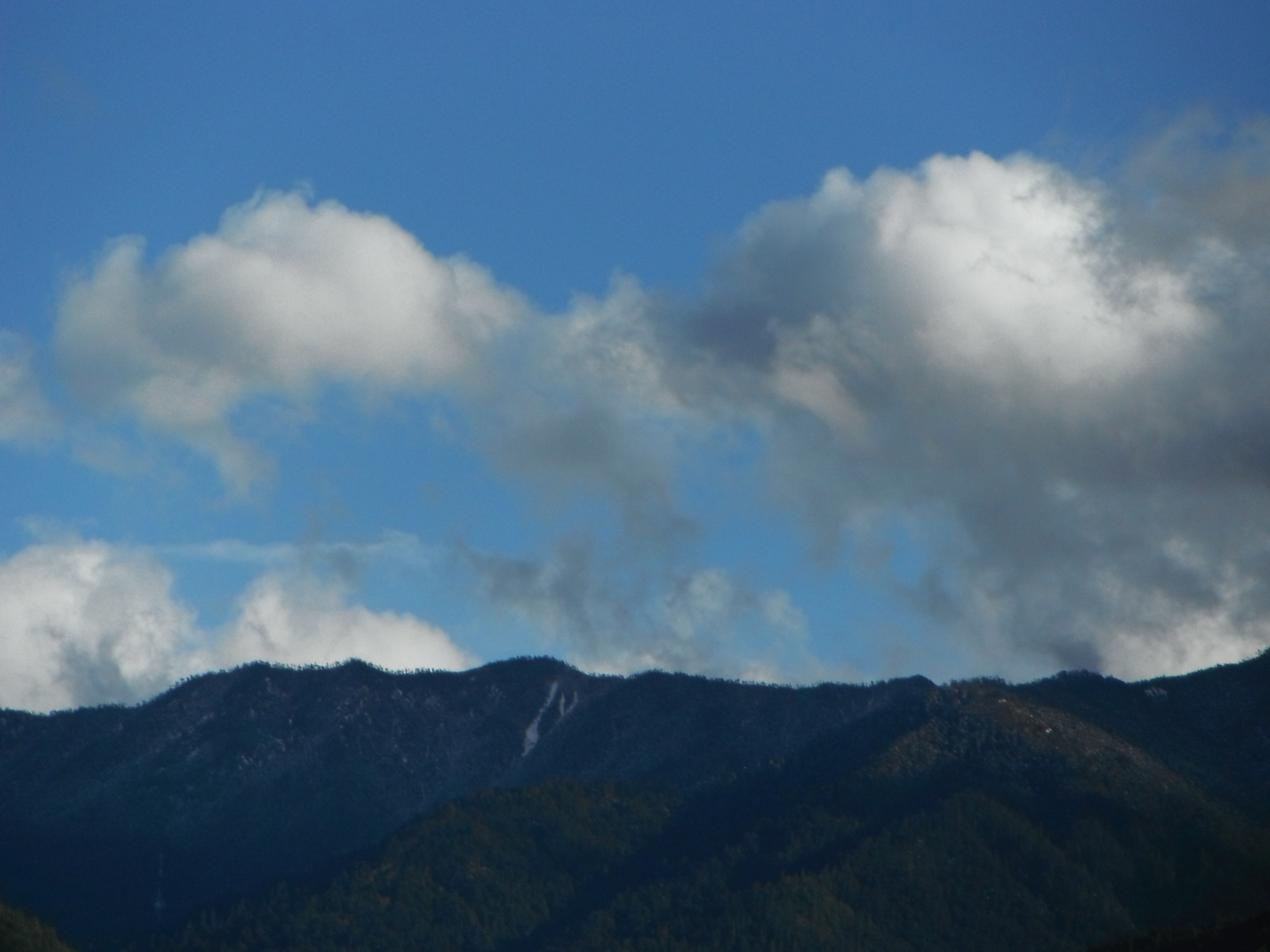 FOCUS
CULTURAL EMOTIONS
The ability to monitor one’s own and other people’s EMOTIONS, to discriminate between different emotions and label them appropriately and to use EQ to guide thinking and behavior
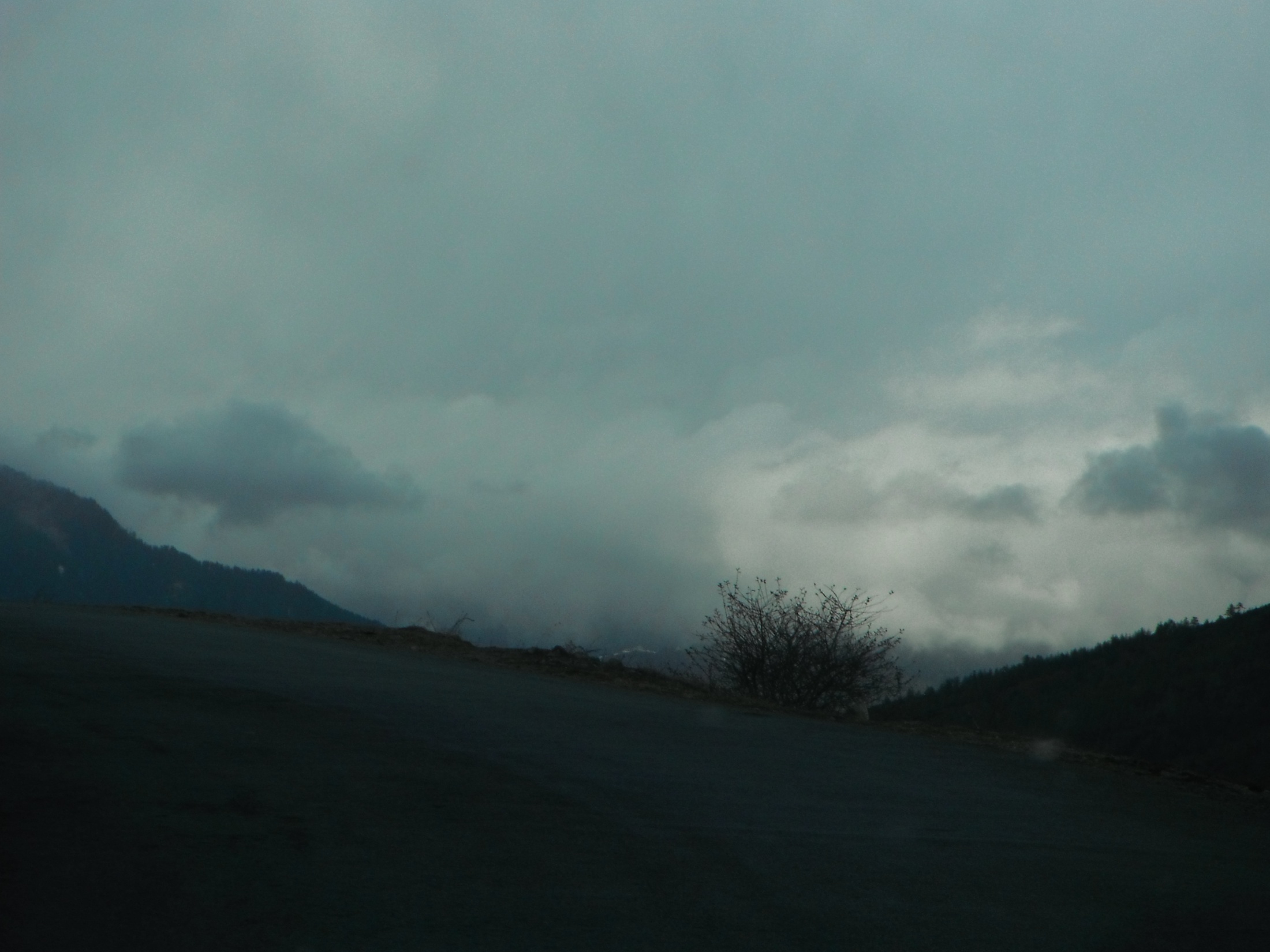 THE SIX HUMAN EMOTIONS
Happiness
Sadness
Anger
Fear
Disgust
Surprise
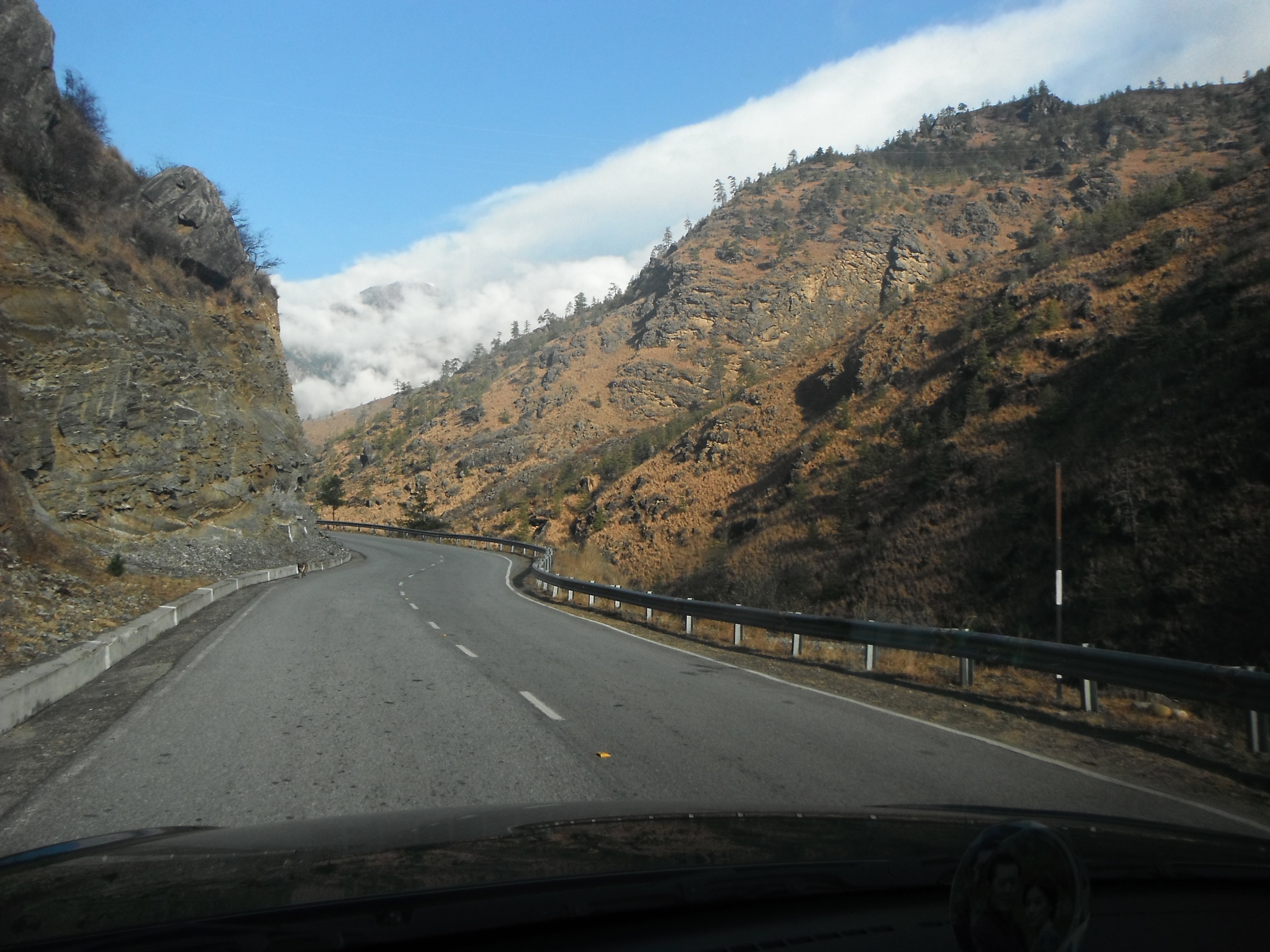 A VIABLE OPTION
THE SIX “FEELINGS” APPROACH TO BETTER CROSS-CULTURAL -
communication
management
understanding
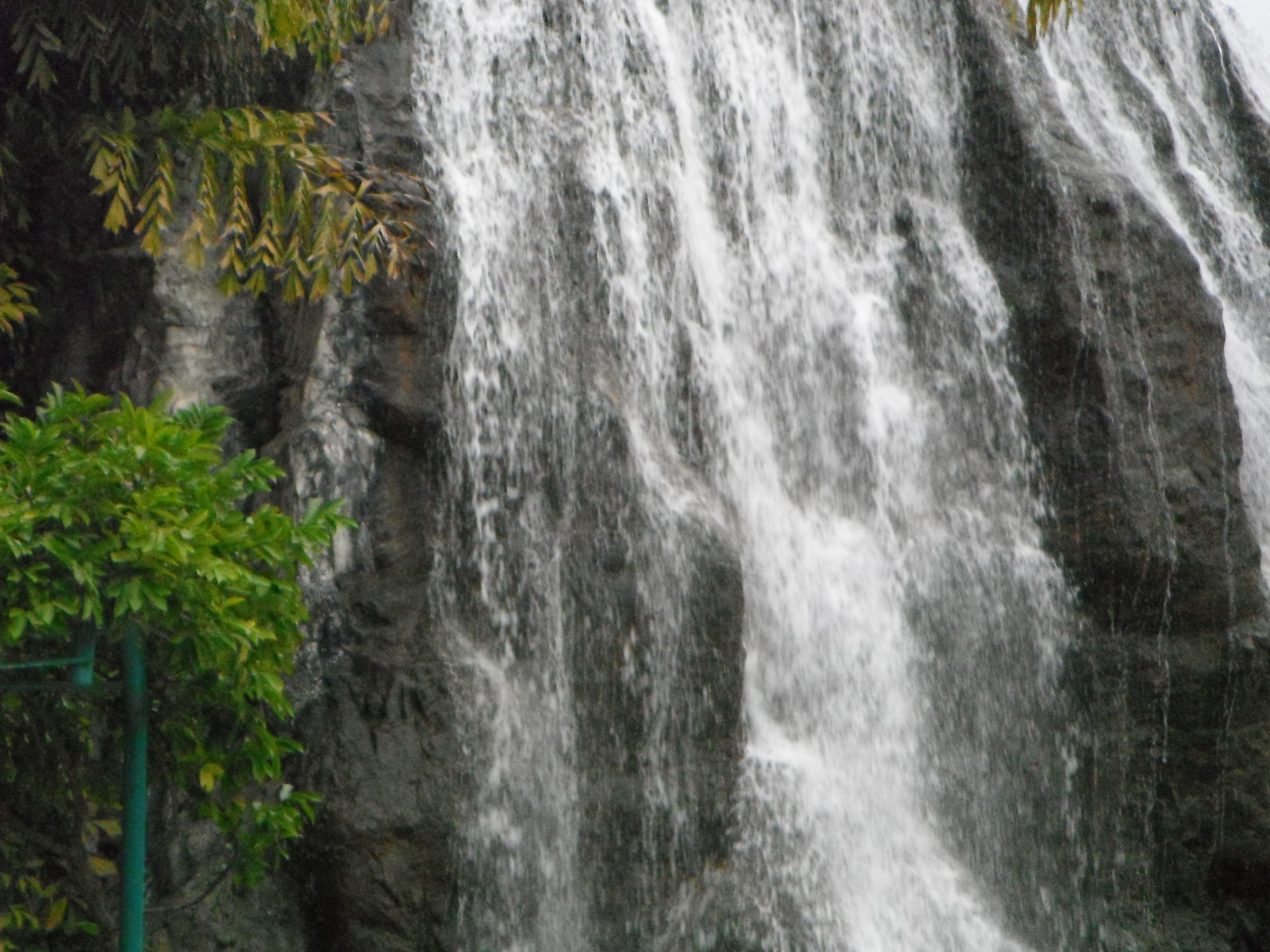 THE SIX FEELINGS
Important
Recognized
Respected
Needed
You Belong
We Care
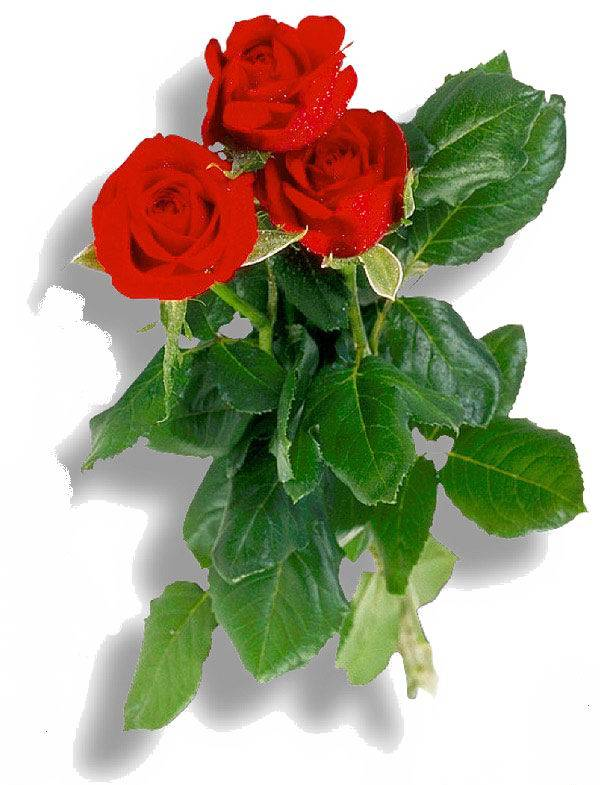 Thank You